Given NFA A, find first(L(A))
First symbols of words accepted by non-deterministic finite state machine with epsilon transitions
Give general technique
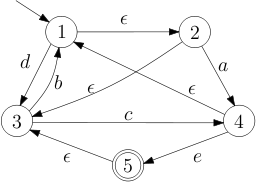 More Questions
Find automaton or regular expression for:
Sequence of open and closed parentheses of even length?
as many digits  before as after decimal point?
Sequence of balanced parentheses	( ( () )  ())	- balanced  ( ) ) ( ( )  	- not balanced
Comment as a sequence of space,LF,TAB, and comments from // until LF
Nested comments like     /*  ... /*   */  … */
Automaton that Claims to Recognize{ anbn  | n >= 0 }
Make the automaton deterministic
Let the resulting DFA have K states, |Q|=K
Feed it a, aa, aaa, …. Let qi be state after reading ai  
   q0 , q1 , q2 , ... , qK  
This sequence has length K+1 -> a state must repeat qi = qi+p			p > 0
Then the automaton should accept ai+pbi+p .
But then it must also accept
ai bi+p  
because it is in state after reading ai as after ai+p.
So it does not accept the given language.
Limitations of Regular Languages
Every automaton can be made deterministic
Automaton has finite memory, cannot count
Deterministic automaton from a given state behaves always the same
If a string is too long, deterministic automaton will repeat its behavior
Pumping Lemma
Each finite language is regular (why?)
To prove that an infinite L is not regular:
suppose it is regular
let the automaton recognizing it have K states
long words will make the automaton loop
shortest cycle has length K or less
if adding or removing a loop changes if w is in L, we have contradiction, e.g. uvw in L, uw not in L
Pumping lemma: a way to do proofs as above
Pumping Lemma
If L is a regular language, then there exists a positive integer p (the pumping length) such that every string s  L for which |s| ≥ p, can be partitioned into three pieces, s = x y z, such that
|y| > 0
|xy| ≤ p
∀i ≥ 0. xyiz  L
Let’s try again: { anbn  | n >= 0 }
Context-Free Grammars
Σ  - terminals
Symbols with recursive defs - nonterminals
Rules are of form  N ::= vv is sequence of terminals and non-terminals
Derivation starts from a starting symbol
Replaces non-terminals with right hand side
terminals and 
non-terminals
Context Free Grammars
S ::= "" | a S b				(for anbn )
Example of a derivation
   S =>                                                       => aaabbb
Corresponding derivation tree:
Context Free Grammars
S ::= "" | a S b				(for anbn )
Example of a derivation
   S => aSb => a aSb b => aa aSb bb => aaabbb
Corresponding derivation tree: leaves give result
Grammars for Natural Language
Statement = Sentence "."Sentence ::= Simple | Belief Simple ::= Person liking Person liking ::= "likes" | "does" "not" "like" Person ::= "Barack" | "Helga" | "John" | "Snoopy" 
Belief ::= Person believing "that" Sentence but 
believing ::= "believes" | "does" "not" "believe" 
but ::= "" | "," "but" Sentence
 can also be used to automatically generate essays
Exercise: draw the derivation tree for:
John does not believe that      Barack believes that Helga likes Snoopy, but Snoopy believes that Helga likes Barack.
Balanced Parentheses Grammar
Sequence of balanced parentheses	( ( () )  ())	- balanced  	( ) ) ( ( )  	- not balanced


Exercise: give the grammar and example derivation
Balanced Parantheses Grammar
Proving Grammar Defines a Language
Grammar G:		S ::= "" | (S)S
defines language L(G)
Theorem: L(G) = Lb
where Lb = { w | for every pair u,v of words such
	that uv=w, the number of ( symbols in u 	is greater or equal than the number of )   	symbols in u . These numbers are equal in w }
L(G)  Lb : If w  L(G), then it has a parse tree. We show wLb by induction on size of the parse tree deriving w using G.
If tree has one node, it is "", and ""Lb , so we are done.
Suppose property holds for trees up size n. Consider tree of size n. The root of the tree is given by rule (S)S . The derivation of sub-trees for the first and second S belong to Lb by induction hypothesis. The derived word w is of the form  (p)q where p,q Lb. Let us check if (p)q Lb. Let (p)q = uv and count the number of ( and ) in u. If u then it satisfies the property. If it is shorter than |p|+1 then it has at least one more ( than ). Otherwise it is of the form (p)q1 where q1 is a prefix of q. Because the parentheses balance out in p and thus in (p), the difference in the number of ( and ) is equal to the one in q1 which is a prefix of q so it satisfies the property. Thus u satisfies the property as well.
Lb  L(G): If w  Lb, we need to show that it has a parse tree. We do so by induction on |w|. If w="" then it has a tree of size one (only root). Otherwise, suppose all words of length <n have parse tree using G. Let w Lb and |w|=n>0. (Please refer to the figure counting the difference between the number of ( and ). We split w in the following way: let p1 be the shortest non-empty prefix of w such that the number of ( equals to the number of ). Such prefix always exists and is non-empty, but could be equal to w itself. Note that it must be that p1 = (p) for some p because p1 is a prefix of a word in Lb , so the first symbol must be ( and, because the final counts are equal, the last symbol must be ). Therefore, w = (p)q for some shorter words p,q. Because we chose p to be the shortest, prefixes of (p always have at least one more (. Therefore, prefixes of p always have at greater or equal number of (, so p is in Lb. Next, for prefixes of the form (p)v the difference between ( and ) equals this difference in v itself, since (p) is balanced. Thus, v has at least as many ( as ). We have thus shown that w is of the form (p)q where p,q are in Lb. By IH p,q have parse trees, so there is parse tree for w.
Remember While Syntax
program ::= statmt* 
statmt ::= println( stringConst , ident )
             | ident = expr
             | if ( expr ) statmt (else statmt)?
             | while ( expr ) statmt             | { statmt* } 
expr ::= intLiteral | ident
          | expr (&& | < | == | + | - | * | / | % ) expr          | ! expr | - expr
Eliminating Additional Notation
Grouping alternatives
s ::= P | Q    instead of		s ::= P					s ::= Q
Parenthesis notation
	expr (&& | < | == | + | - | * | / | % ) expr
Kleene star within grammars
	{ statmt* }
Optional parts
	if ( expr ) statmt (else statmt)?
Id3 = 0
while (id3 < 10) {
  println(“”,id3);  id3 = id3 + 1 }
Compiler
source code
Compiler             
(scalac, gcc)
id3

=
0LF
w
id3=0while(id3
<10)
assign
i  0
<
while
i
parser
10
lexer
assign
+
a[i]
3
*
7
i
trees
characters
words
(tokens)
Recursive Descent Parsing
Recursive Descent is Decent
descent = a movement downward
decent = adequate, good enough
Recursive descent is a decent parsing technique
can be easily implemented manually based on the grammar (which may require transformation)
efficient (linear) in the size of the token sequence
Correspondence between grammar and code
concatenation		 ; 
alternative (|)		  if
repetition (*)		  while
nonterminal		 recursive procedure
A Rule of While Language Syntax
statmt ::= 
               println ( stringConst , ident )
             | ident = expr
             | if ( expr ) statmt (else statmt)?
             | while ( expr ) statmt             | { statmt* }
Parser for the statmt (rule -> code)
def skip(t : Token) = if (lexer.token == t) lexer.next 
   else error(“Expected”+ t)
// statmt ::= 
def statmt = {
   // println ( stringConst , ident )
   if (lexer.token == Println) { lexer.next;
      skip(openParen); skip(stringConst); skip(comma);
      skip(identifier); skip(closedParen)
   // | ident = expr 
   } else if (lexer.token == Ident) { lexer.next;
      skip(equality); expr
   // | if ( expr ) statmt (else statmt)?
   } else if (lexer.token == ifKeyword) { lexer.next;
      skip(openParen); expr; skip(closedParen); statmt;
      if (lexer.token == elseKeyword) { lexer.next; statmt }
   // | while ( expr ) statmt
Continuing Parser for the Rule
// | while ( expr ) statmt
} else if (lexer.token == whileKeyword) { lexer.next;
      skip(openParen); expr; skip(closedParen); statmt
// | { statmt* }
} else if (lexer.token == openBrace) { lexer.next;
      while (isFirstOfStatmt) { statmt }
      skip(closedBrace)
} else { error(“Unknown statement, found token ” + 		            lexer.token)  }
First Symbols for Non-terminals
statmt ::= println ( stringConst , ident )
             | ident = expr
             | if ( expr ) statmt (else statmt)?
             | while ( expr ) statmt             | { statmt* }
Consider a grammar G and non-terminal N
LG(N) = { set of strings that N can derive }
e.g. L(statmt) – all statements of while language

first(N) = { a | aw in LG(N), a – terminal,  w – string of terminals}
first(statmt) = { println, ident, if, while, {  }
	(we will see how to compute first in general)
Compiler
Id3 = 0
while (id3 < 10) {
  println(“”,id3);  id3 = id3 + 1 }
Construction
source code
Compiler             
(scalac, gcc)
id3

=
0LF
w
id3=0while(id3
<10)
assign
i  0
<
while
i
parser
10
lexer
assign
+
a[i]
3
*
7
i
trees
characters
words
(tokens)
Parse Tree vs Abstract Syntax Tree (AST)
while (x > 0) x = x - 1
Pretty printer: takes abstract syntax tree (AST) and outputs the leaves of one possible (concrete) parse tree.
parse(prettyPrint(ast))    ast
Parse Tree vs Abstract Syntax Tree (AST)
Each node in parse tree has children corresponding precisely to right-hand side of grammar rules
Nodes in abstract syntax tree contain only useful information and usually omit e.g. the punctuation signs
Abstract Syntax Trees for Statements
statmt ::= println ( stringConst , ident )
             | ident = expr
             | if ( expr ) statmt (else statmt)?
             | while ( expr ) statmt             | { statmt* }
abstract class Statmt
case class PrintlnS(msg : String, var : Identifier) extends Statmt
case class Assignment(left : Identifier, right : Expr) extends Statmt
case class If(cond : Expr, trueBr : Statmt, 
                                            falseBr : Option[Statmt]) extends Statmt
case class While(cond : Expr, body : Expr) extends Statmt
case class Block(sts : List[Statmt]) extends Statmt
Abstract Syntax Trees for Statements
statmt ::= println ( stringConst , ident )
             | ident = expr
             | if ( expr ) statmt (else statmt)?
             | while ( expr ) statmt             | { statmt* }
abstract class Statmt
case class PrintlnS(msg : String, var : Identifier) extends Statmt
case class Assignment(left : Identifier, right : Expr) extends Statmt
case class If(cond : Expr, trueBr : Statmt, 
                                            falseBr : Option[Statmt]) extends Statmt
case class While(cond : Expr, body : Statmt) extends Statmt
case class Block(sts : List[Statmt]) extends Statmt
Our Parser Produced Nothing 
def skip(t : Token) : unit = if (lexer.token == t) lexer.next 
   else error(“Expected”+ t)
// statmt ::= 
def statmt : unit = {
   // println ( stringConst , ident )
   if (lexer.token == Println) { lexer.next;
      skip(openParen); skip(stringConst); skip(comma);
      skip(identifier); skip(closedParen)
   // | ident = expr 
   } else if (lexer.token == Ident) { lexer.next;
      skip(equality); expr
Parser Returning a Tree 
def expect(t : Token) : Token = if (lexer.token == t) { lexer.next;t}
   else error(“Expected”+ t)
// statmt ::= 
def statmt : Statmt = {
   // println ( stringConst , ident )
   if (lexer.token == Println) { lexer.next;
      skip(openParen); val s = getString(expect(stringConst));
      skip(comma);
      val id = getIdent(expect(identifier)); skip(closedParen)
      PrintlnS(s, id)
 // | ident = expr 
   } else if (lexer.token.class == Ident) { val lhs = getIdent(lexer.token)      lexer.next;
      skip(equality); val e = expr
      Assignment(lhs, e)
Constructing Tree for ‘if’
def expr : Expr = { … }
// statmt ::= 
def statmt : Statmt = {
   …
// if ( expr ) statmt (else statmt)? 
// case class If(cond : Expr, trueBr: Statmt, falseBr: Option[Statmt])
   } else if (lexer.token == ifKeyword) { lexer.next;
skip(openParen); val c = expr; skip(closedParen); 
      val trueBr = statmt
      val elseBr = if (lexer.token == elseKeyword) { 
         lexer.next; Some(statmt) } else None
      If(c, trueBr, elseBr)   // made a tree node 
   }
Task: Constructing Tree for ‘while’
def expr : Expr = { … }
// statmt ::= 
def statmt : Statmt = {
   … 
// while ( expr ) statmt
// case class While(cond : Expr, body : Expr) extends Statmt
} else if (lexer.token == WhileKeyword) { } else
Here each alternative started with different token
statmt ::= 
                println ( stringConst , ident )
             | ident = expr
             | if ( expr ) statmt (else statmt)?
             | while ( expr ) statmt             | { statmt* }
What if this is not the case?
Left Factoring Example: Function Calls
statmt ::= 
               println ( stringConst , ident )
             | ident = expr
             | if ( expr ) statmt (else statmt)?
             | while ( expr ) statmt             | { statmt* } 
             | ident (expr (, expr )* )
foo = 42 + x
foo ( u , v )
code to parse the grammar:
 } else if (lexer.token.class == Ident) { 
     ??? }
Left Factoring Example: Function Calls
statmt ::= 
               println ( stringConst , ident )
             | ident assignmentOrCall
             | if ( expr ) statmt (else statmt)?
             | while ( expr ) statmt             | { statmt* } 
assignmentOrCall ::=    “=“ expr | (expr (, expr )* )
code to parse the grammar:
 } else if (lexer.token.class == Ident) { 
     val id = getIdentifier(lexer.token); lexer.next
     assignmentOrCall(id) }
// Factoring pulls common parts from alternatives
Beyond Statements:Parsing Expressions
While Language with Simple Expressions
statmt ::= 
               println ( stringConst , ident )
             | ident = expr
             | if ( expr ) statmt (else statmt)?
             | while ( expr ) statmt             | { statmt* }
expr ::= intLiteral | ident
          | expr ( + | / ) expr
Abstract Syntax Trees for Expressions
expr ::= intLiteral | ident
          | expr + expr | expr / expr
abstract class Expr
case class IntLiteral(x : Int) extends Expr
case class Variable(id : Identifier) extends Expr
case class Plus(e1 : Expr, e2 : Expr) extends Expr
case class Divide(e1 : Expr, e2 : Expr) extends Expr
foo + 42 / bar + arg
Parser That Follows the Grammar?
expr ::= intLiteral | ident
          | expr + expr | expr / expr
input:
foo + 42 / bar + arg
def expr : Expr = {
   if (??) IntLiteral(getInt(lexer.token))
   else if (??) Variable(getIdent(lexer.token))
   else if (??) {
      val e1 = expr; val op = lexer.token; val e2 = expr
      op match Plus {
        case PlusToken => Plus(e1, e2)
        case DividesToken => Divides(e1, e2)
      } }
When should parser enter the recursive case?!
Ambiguous Grammars
expr ::= intLiteral | ident
          | expr + expr | expr / expr
foo + 42 / bar + arg
Each node in parse tree is given by 
one grammar alternative.
Ambiguous grammar: if some token sequence has multiple parse trees
(then it is has multiple abstract trees).
An attempt to rewrite the grammar
expr ::= simpleExpr (( + | / ) simpleExpr)*
simpleExpr ::= intLiteral | ident
def simpleExpr : Expr = { … }
def expr : Expr = {
   var e = simpleExpr
   while (lexer.token == PlusToken || 
               lexer.token == DividesToken)) {
      val op = lexer.token
      val eNew = simpleExpr
      op match {
        case TokenPlus => { e = Plus(e, eNew) }
        case TokenDiv => { e = Divide(e, eNew) }      }
   }
   e }
foo + 42 / bar + arg
Not ambiguous, but gives wrong tree.